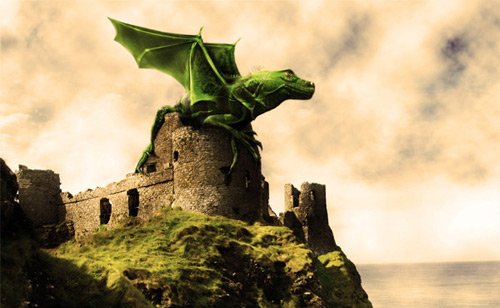 Texture Monsters
* = write this
* at top = paraphrase slide
[Speaker Notes: http://www.photoshoplady.com/tutorial/making-of-a-realistic-dragon/6318]
Monster Creation
After brainstorming with classmates, you will create or find a monster, and use Photoshop to add textures to it!
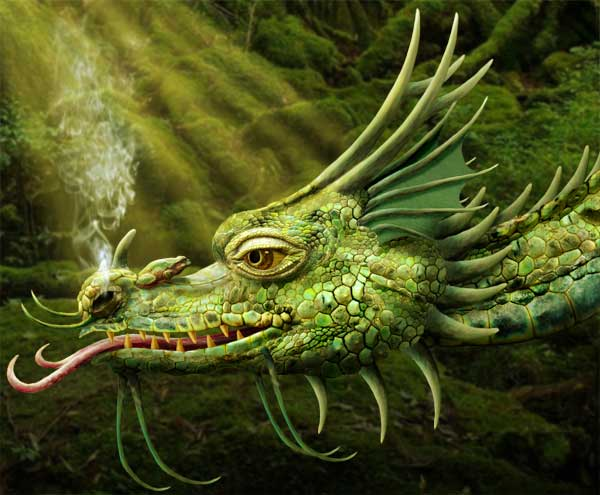 *Objectives!
Use interesting Shape and Space when designing or deciding on your creature.
Use the technique from the tutorial to add Visual Texture to the monster in Photoshop.
Show Value when using textures. 
Identify the terms Shape, Space, Texture and Value.
Reflect on  your work with an objective critique.
*Elements of Art
Shape: Two-dimensional, flat, or limited to height and width.

Space: When positive and negative areas are defined or a sense of depth achieved in a work of art.

Texture: Refers to the way things feel, or look as if they might feel if touched.

Value: The lightness or darkness of tones or colors.
Shapes inside Creatures
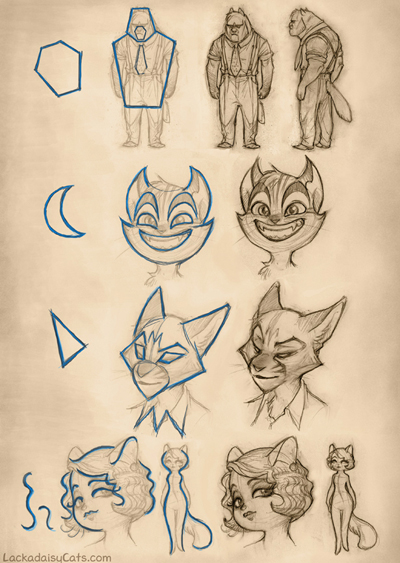 On the following slides, try to identify basic shapes inside the creatures.
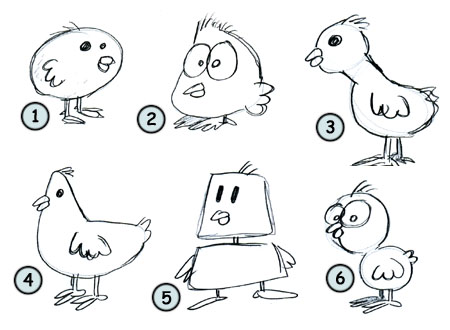 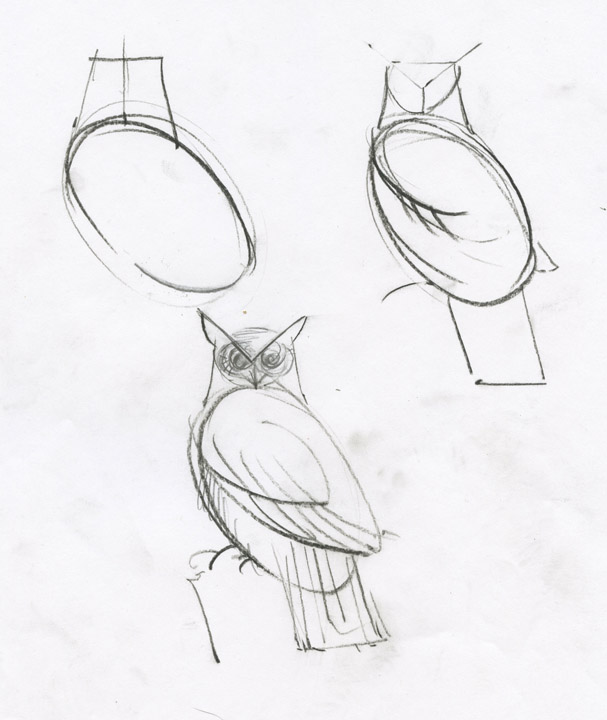 Examples
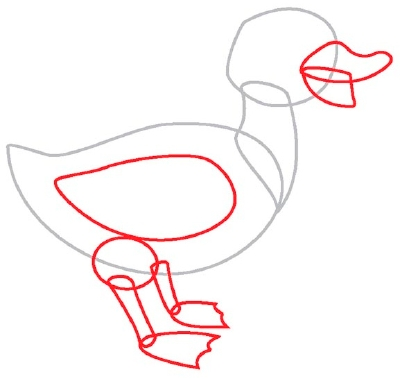 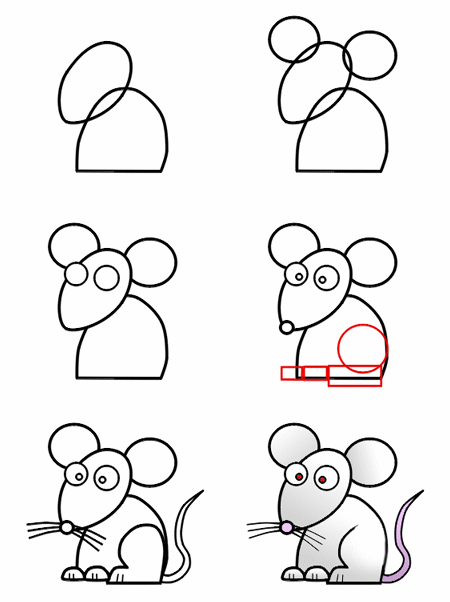 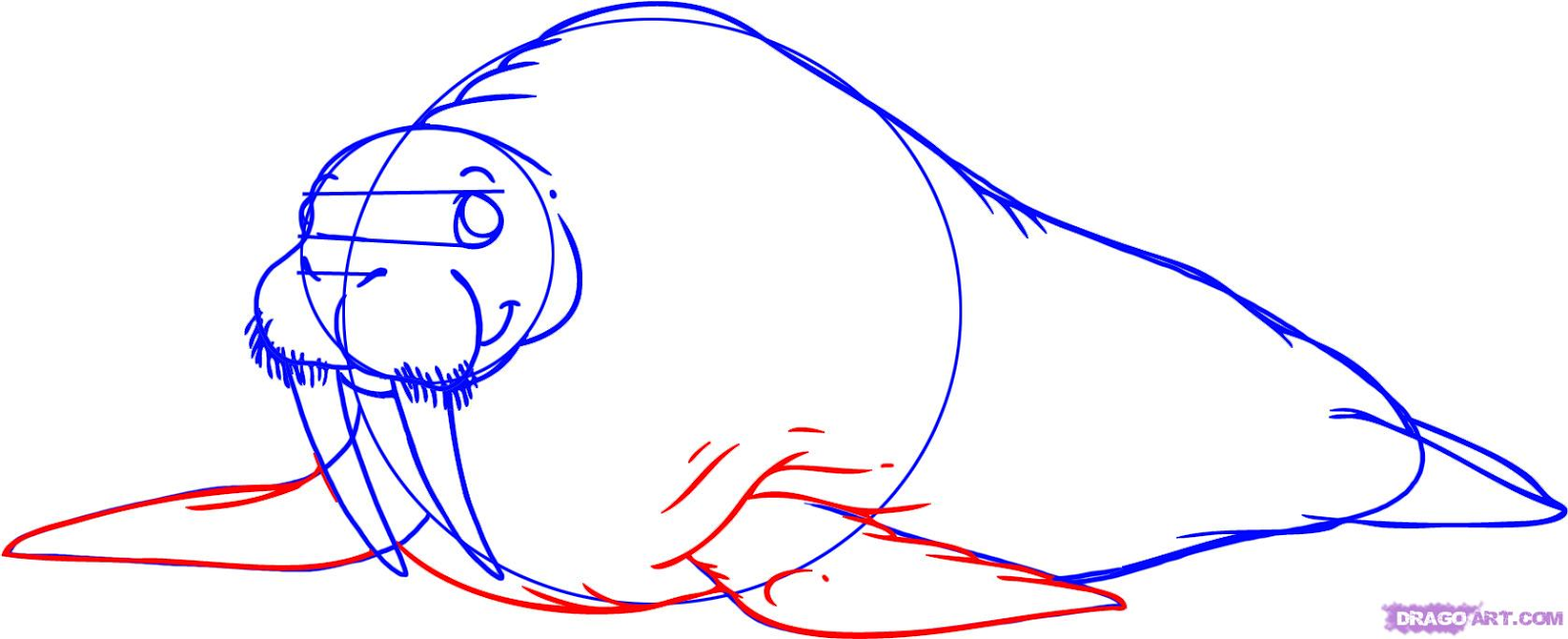 What shapes do you see?
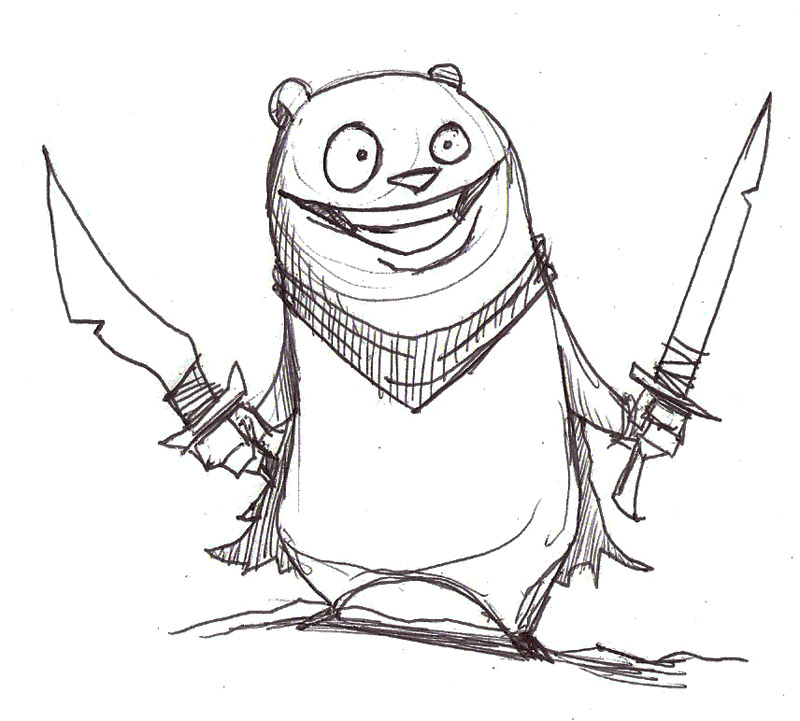 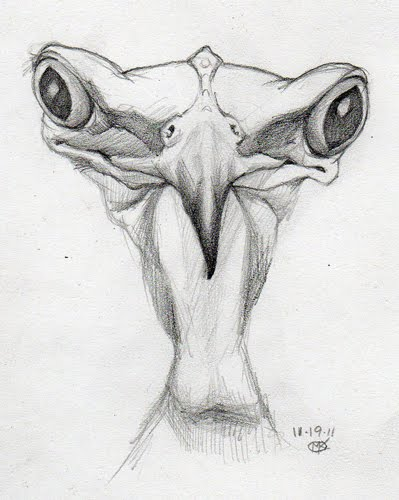 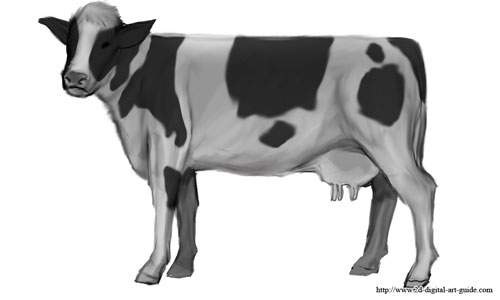 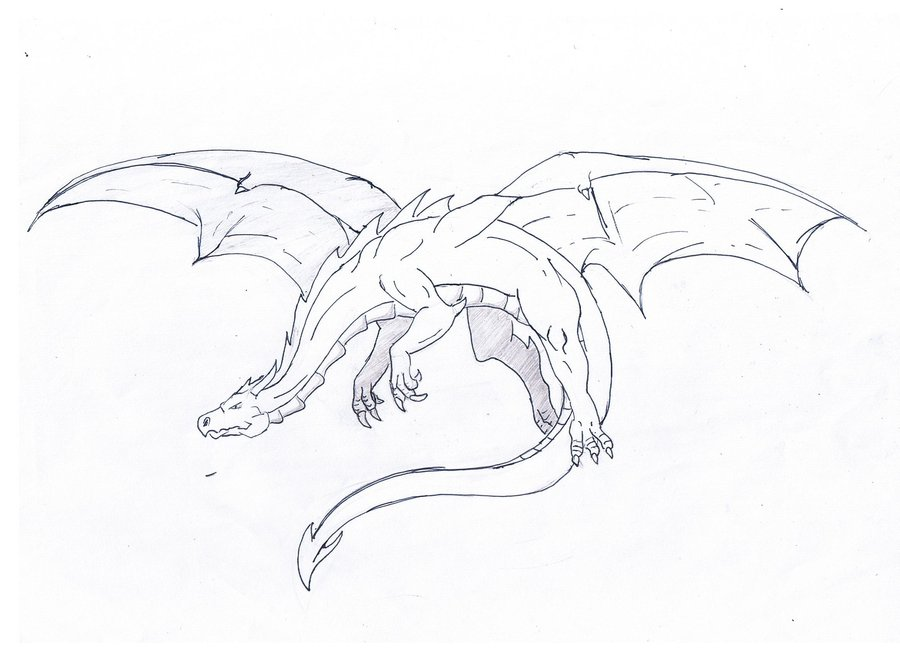 Using Interesting Space
*Space is more interesting when there is a lot of positive and negative space interlocking/overlapping.

On the next slides, discuss which one is more interesting with a partner.
Which space more interesting?
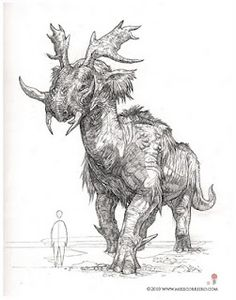 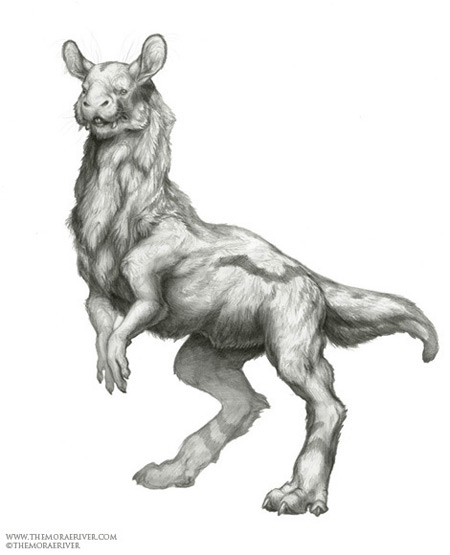 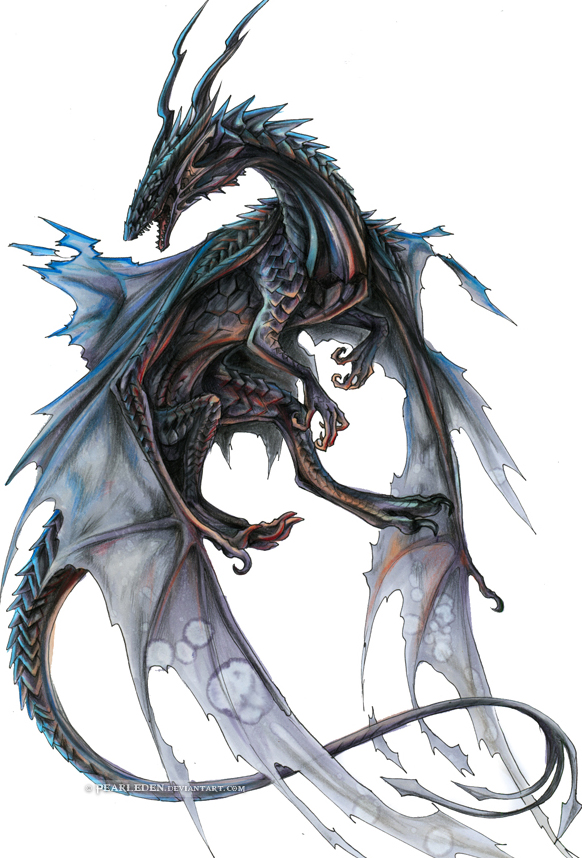 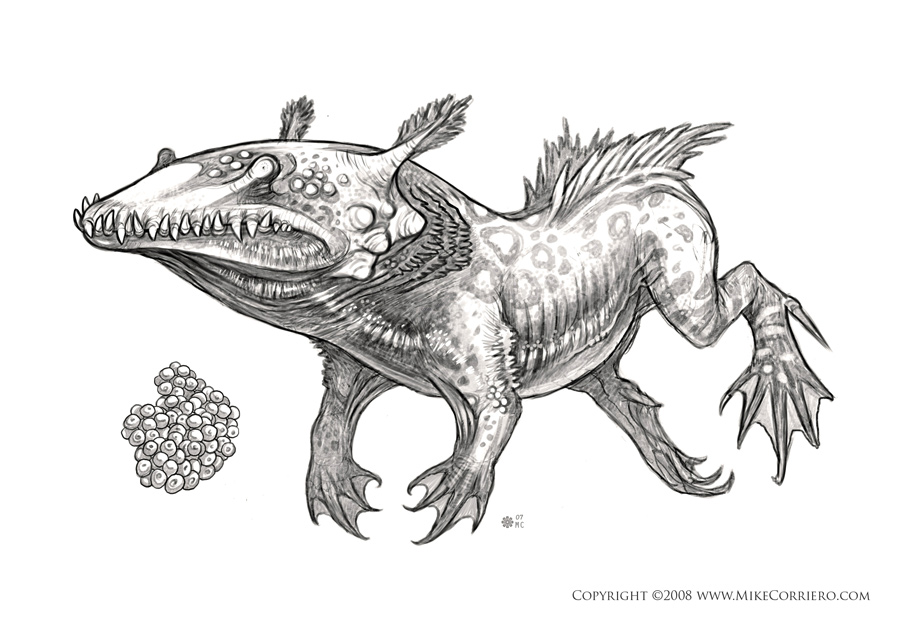 This is boring space
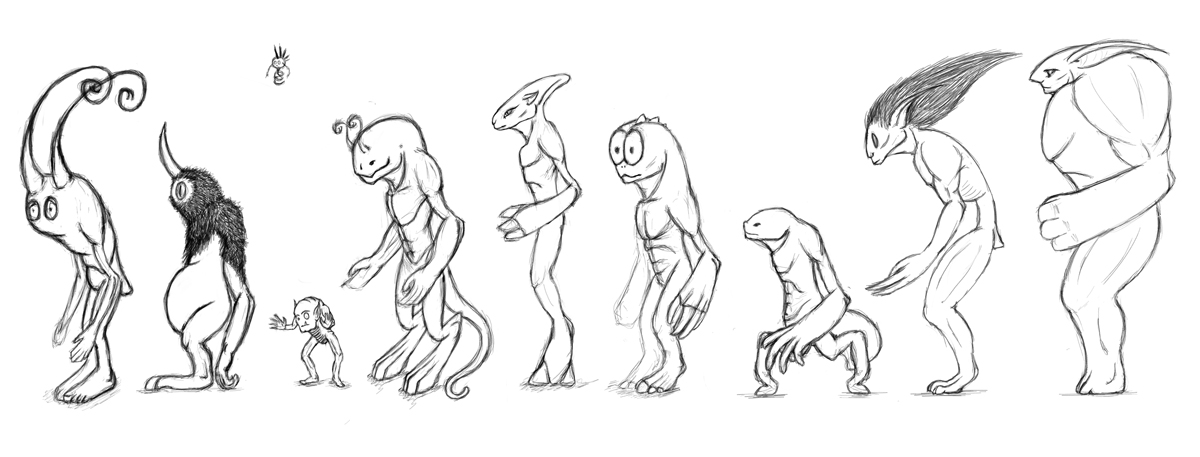 This is interesting space
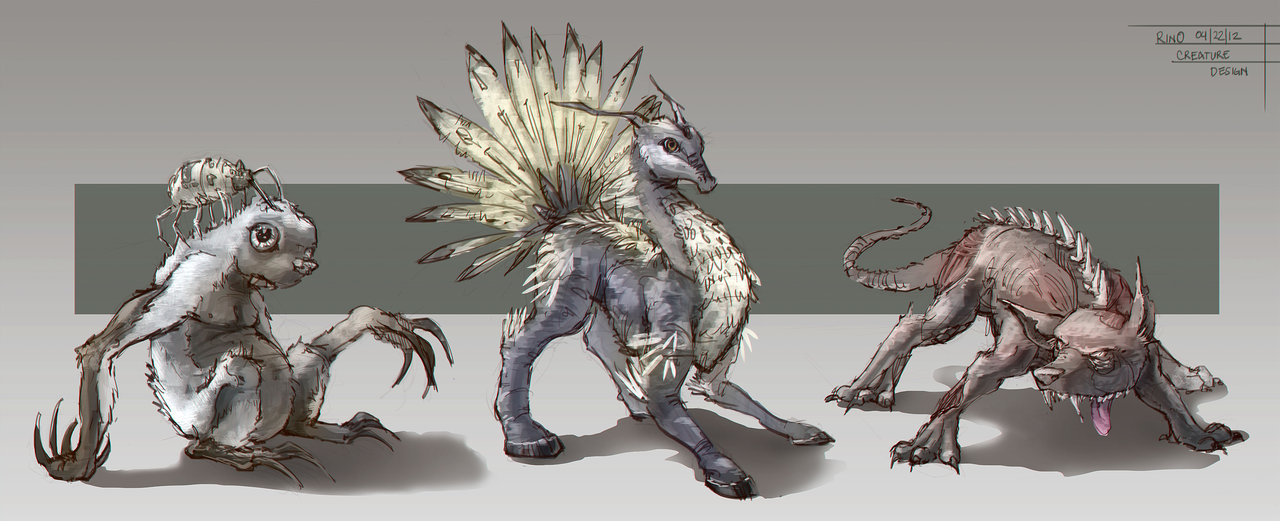 *Adding Value
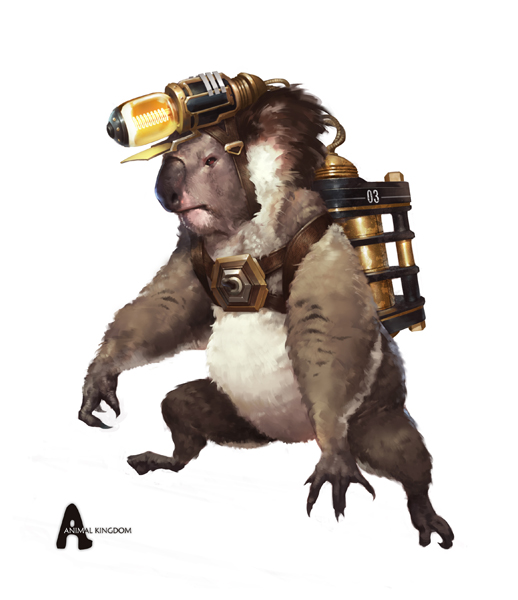 Value refers to lights and shadows.

Add value to your monster, as seen in the tutorial.
*Project Options
Option 2: You find a detailed drawing of a monster online and add textures to it using the tutorial. 

Search: Drawing of ---
Option 1: You draw your own monster and add textures using the tutorial. 

Drawn by hand and scanned or photographed into the computer.
*Both options must have:
8” by 10”  at 300 pixels/inch
Interesting shapes in the creatures.
Interesting use of space. 
Texture and value.
Be at least ½ of the body or a very detailed face.
A background behind the creature.
Tutorial
The tutorial is linked at the end of the Digital Assets folder.

Student Share -> Hand out folders -> Mrs. O’s Folders -> Digitalresources.docx
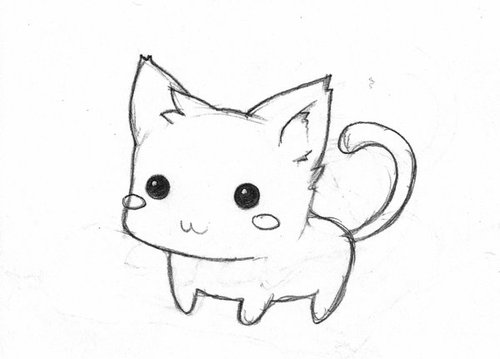 Quiz
What is space?
What is shape?
What is value?
List 3 shapes from inside this critter ^^^^
List 3 photoshop tools or techniques that you used.
orellana_renita@svvsd.org